2015年GIスライド資料厳選抄録集：
2015年消化器癌シンポジウム
2015年1月15～17日 | アメリカ、サンフランシスコ
協賛：Eli Lilly and Company
Eli Lilly and Companyはこのスライドの内容に関与していません。
ESDOのことば
皆様へ
このたび、2015年の主要学会で発表された消化器癌領域における重要な知見をまとめ、ESDOスライド資料として出版いたしました。このスライド資料は特に2015年消化器癌シンポジウムを対象としています。
癌臨床研究の分野は課題が多く、絶えず変化しています。このような状況においては、私たちの誰にとっても、科学者、臨床医、教育者としていっそうの役割を果たす上で役に立つ科学的データや研究情報を得ることのできる機会は貴重です。消化器癌領域における最新情報をまとめたこのスライド資料が皆様の活動のお役に立つことを願っております。ご意見やご感想がございましたら、ぜひ info@esdo.eu までお送りください。
最後に、この活動の実現において費用、管理運営および後方業務の面でご支援を賜りましたLilly Oncologyに深謝いたします。
Eric Van CutsemPhillippe RougierThomas Seufferlein
（ESDO理事会）
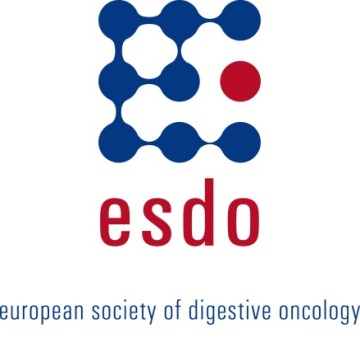 2015年ESDO腫瘍内科スライド資料編集者
結腸直腸癌
Eric Van Cutsem教授	ベルギー、ルーバン、大学病院、消化器腫瘍科
Wolff Schmiegel教授 	ドイツ、ボーフム、フール大学、医学部
Thomas Gruenberger教授	オーストリア、ウィーン、ルドルフ財団クリニック、外科I
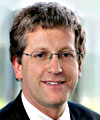 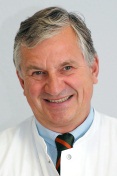 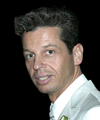 膵癌および肝胆道系腫瘍
Jean-Luc Van Laethem教授	ベルギー、ブリュッセル、エラスムス大学病院、消化器がん
Thomas Seufferlein教授	ドイツ、ウルム、ウルム大学、内科 I
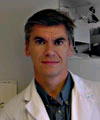 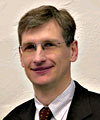 胃食道・神経内分泌腫瘍 
Philippe Rougier教授	フランス、パリ、ジョルジュ・ポンピドー病院、消化器腫瘍科
Côme Lepage教授	フランス、ディジョン、大学病院および国立衛生医学研究所
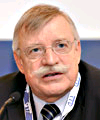 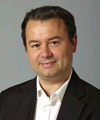 バイオマーカー
Eric Van Cutsem教授	ベルギー、ルーバン、大学病院、消化器がん
Thomas Seufferlein教授	ドイツ、ウルム、ウルム大学、内科 I
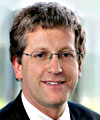 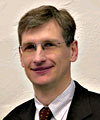 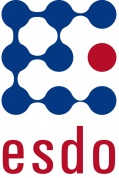 用語集
5-FU	5-フルオロウラシル
ADC	腺癌
AE	有害事象
ALT	アラニントランスアミナーゼ
AST	アスパラギン酸アミノトランスフェラーゼ
bid	1日2回
CCR2	ケモカイン受容体2
CI	信頼区間
CT	化学療法
CR	完全奏効
CRC	結腸直腸癌
CRT	化学放射線療法
DCR	病勢コントロール率
DSS	疾患特異的生存
EHCCA	肝外胆管癌
eNOS	血管内皮型一酸化窒素合成酵素
FGFR	線維芽細胞増殖因子受容体
FOLFIRI	ロイコボリン＋フルオロウラシル＋イリノテカン
FOLFIRINOX	ロイコボリン＋フルオロウラシル＋イリノテカン
	＋オキサリプラチン
FOLFOX	オキサリプラチン＋フルオロウラシル
	＋ロイコボリン
GEC	胃食道腺癌
GEJ	胃食道接合部
HCC	肝細胞癌
HMI	ハイブリッド低侵襲食道切除術
HR	ハザード比
IHC	免疫組織化学分析
IHCCA	肝内胆管癌
iv	静脈内
KPS	Karnofsky全身状態
LADG	腹腔鏡補助下幽門側胃切除術
LR	局所再発
LV	ロイコボリン
mAb	モノクローナル抗体
mCRC	転移性結腸直腸癌
MMC	マイトマイシンC
MTD	最大耐用量
NOM	非手術的管理
NSAID	非ステロイド性抗炎症薬
OC	食道癌
ODG	開腹幽門側胃切除術
ORR	全奏効率
OS	全生存
PCR	ポリメラーゼ連鎖反応
PD	増悪
PDGFR	血小板由来増殖因子受容体
PFS	無増悪生存
PK	薬物動態
PR	部分奏効 
RECIST	固形がんの治療効果判定のためのガイドイラン
RT	放射線療法
SMA	上腸間膜動脈
TEAE	治療に伴う有害事象
TTP	増悪までの期間
ULN	正常上限値 
VEGFR	血管内皮細胞増殖因子受容体
QoL	生活の質
SCC	扁平上皮癌
SD	安定
SoC	標準治療
目次
結腸直腸癌	6	
結腸癌	10	
直腸癌	13
肝転移	18
二次以降の治療	21
食道・胃癌	27
バイオマーカー	45
肝細胞癌	50
膵癌	63
胆道癌	72
神経内分泌腫瘍	76
注：ページ番号を右クリックして「ハイパーリンクを開く」を選択すると、各セクションにジャンプします。
結腸直腸癌
507：転移性結腸直腸癌患者のビタミンD状態と生存転帰：CALGB/SWOG 80405（Alliance）試験の結果‐Ng Kら
研究の目的
mCRC患者の生存転帰がビタミンD値の上昇に伴い改善するかどうかを評価する。















ベースライン時に放射免疫測定法で血漿中25(OH)D値を測定した。
ビタミンDコホート：1,043例；最終的な試験コホート：1,137例
セツキシマブ＋CT† 
（902例）
PD
主な患者組み入れ基準
KRAS野生型*mCRC
（2,334例）
ベバシズマブ＋CT†
（899例）
R
CT†
PD
セツキシマブ＋
 ベバシズマブ＋CT†
（533例）
PD
層別化
FOLFOX/FOLFIRI
前アジュバントCT
前CRT
主要エンドポイント
OS
副次的エンドポイント
PFS
*当初の試験デザインでは変異状況によらず患者を組み入れた。†FOLFIRIまたはFOLFOX（治験責任医師の選択による）
Ngら J Clin Oncol 2015; 33 (suppl 3; abstr 507)
507：転移性結腸直腸癌患者のビタミンD状態と生存転帰：CALGB/SWOG 80405（Alliance）試験の結果‐Ng Kら
主な結果
ベースライン時のビタミンD値は、北部／北東部に居住する患者（p＜0.0001）、肥満患者（p＝0.0006）および身体活動度が低い患者（p＝0.004）で有意に低かった。
ベースライン時ビタミンD値別に解析したOS*
ベースライン時ビタミンD値別に解析したPFS*
1.0
1.0
0.8
0.8
0.6
0.6
全生存確率
無増悪生存確率
0.4
0.4
Log-rank検定、p＝0.01
Log-rank検定、p＝0.02
0.2
0.2
0.0
0.0
0
0
1
1
2
2
3
3
4
4
5
5
6
6
7
7
時間（年）
時間（年）
Ngら J Clin Oncol 2015; 33 (suppl 3; abstr 507)
*ベースライン時ビタミンD値は五分位解析の群番号が大きいほど高い。
507：転移性結腸直腸癌患者のビタミンD状態と生存転帰：CALGB/SWOG 80405（Alliance）試験の結果‐Ng Kら
主な結果（続き）
多変量解析
ビタミンD値最高群（＞24.1 ng/mL）の患者では、OS（HR 0.65；95% CI 0.51～0.83）およびPFS（HR 0.79；95% CI 0.63～0.99）が最も大きく改善した。
OSの改善は、KRAS変異状況を含む種々の患者特性による各サブグループで認められた。
結論
mCRC患者ではしばしばビタミン欠乏がみられる。
ビタミンD値の上昇に伴い、OSおよびPFSに有意な改善が認められた。
現在、化学療法と組み合わせたビタミンD補充療法の効果を検討する第Ⅱ相無作為化試験が進行中である。
Ngら J Clin Oncol 2015; 33 (suppl 3; abstr 507)
結腸直腸癌
結腸癌
508：ステージⅢ結腸癌（CC）患者における毒性予測のためのジヒドロピリミジンデヒドロゲナーゼ遺伝子（DPYD）のHapB3および深部イントロン変異c.1129-5923 C>G（NCCTG Alliance N0147試験）‐Lee AMら
研究の目的
NCCTG N0147試験の事後解析により、根治的切除術後にアジュバントCTを受けたステージⅢ結腸癌患者におけるDPYDのHapB3ハプロタイプおよび深部イントロン変異と5-FU含有療法で高頻度にみられる重度AE（グレード3+）との関係を明らかにする。
DPYD変異の遺伝子型解析を行い、グレード3+のAEが1回以上発現した患者の割合を求めた。
セツキシマブ＋FOLFOX
（952例）
PD
主な患者組み入れ基準*
切除ステージⅢ結腸癌
白人
（2,134例）
R
FOLFOX単独
（1,001例）
PD
*機能的に有害なDPYD変異（DPYD*2A、D949VおよびI560S）を有する患者は主コホートから除外した。
Leeら J Clin Oncol 2015; 33 (suppl 3; abstr 508)
508：ステージⅢ結腸癌（CC）患者における毒性予測のためのジヒドロピリミジンデヒドロゲナーゼ遺伝子（DPYD）のHapB3および深部イントロン変異c.1129-5923 C>G（NCCTG Alliance N0147試験）‐Lee AMら
主な結果
グレード3+のAEが報告された患者は、全AEが1,339例（62.8%）、5-FU関連AEが705例（33.0%）であった。








結論
グレード3+の5-FU関連AEはDPYDのHapB3変異および深部イントロン変異c.1129-5923 C>Gに有意に相関していた。
白人のステージⅢ結腸癌患者において、これらの変異（DPYD*2A、D949VおよびI560Sを伴わない）は5-FU含有アジュバントCTの毒性に関する予測因子であった。
単変量解析におけるグレード3+の5-FU関連AEとの相関（2,134例）
0.5
1
2
4
オッズ比
Leeら J Clin Oncol 2015; 33 (suppl 3; abstr 508)
結腸直腸癌
直腸癌
509：ネオアジュバント療法で臨床的完全奏効を達成した直腸癌患者における器官温存‐Smith JJら
研究の目的
ネオアジュバント療法で完全奏効（CR）を達成した直腸癌（ステージⅠ～Ⅲ）患者に　おける非手術的管理（NOM）の安全性および有効性を評価する。
研究デザイン
レトロスペクティブなレビューにより、NOMと直腸切除を比較した（442例）。
臨床的CRを達成し、NOMで治療された患者と、直腸切除を受け、病理学的CRを達成　した患者について評価した。
直腸切除群：CRT（5040 cGy＋5-FU）→外科手術→アジュバントCT
NOM群：アジュバントCT→ネオアジュバントFOLFOX→CRT（同上）→外科手術
Kaplan-Meier推定値およびlog-rank検定を用いて検討した。追跡期間中央値は3.5年で　あった。
Smithら J Clin Oncol 2015; 33 (suppl 3; abstr 509)
509：ネオアジュバント療法で臨床的完全奏効を達成した直腸癌患者における器官温存‐Smith JJら
主な結果
局所再増殖はほとんどが12～13ヵ月以内に認められ、外科手術により救済できた。
外科的救済後の骨盤内再発：1例（1.5%）
結論
直腸癌患者において、NOMは安全かつ有効な治療戦略のようであった。 
NOM群では直腸温存率が高く、OS/DSS率は切除群と同程度であった。
現在、これらの結果を検証するためのプロスペクティブな試験が進行中である。
*局所切除のみ必要であった局所再増殖例2例を含むDSS＝疾患特異的生存；LR＝局所再発
Smithら J Clin Oncol 2015; 33 (suppl 3; abstr 509)
510：局所進行直腸腺癌における放射線療法後の外科的切除の至適時期：National Cancer Database（NCDB）の解析‐Huntington CRら
研究の目的
National Cancer Database（NCDB）を用い、局所進行直腸腺癌における放射線療法終了時から外科的切除までの至適期間を明らかにする。
研究デザイン
診断時に転移の所見がなく、術前化学放射線療法を受け、次いで根治的外科的切除術を受けた直腸腺癌患者をNCDBから特定した（6,805例）。
主要エンドポイント
診断時からの生存期間
切除断端陽性率
病理学的完全奏効率
Huntingtonら J Clin Oncol 2015; 33 (suppl 3; abstr 510)
510：局所進行直腸腺癌における放射線療法後の外科的切除の至適時期：National Cancer Database（NCDB）の解析‐Huntington CRら
主な結果
R-S期間が＞60日の患者は＜60日の患者に比べてOSが短かった（HR 1.25）。
R-S期間が＜60日の各群のOSは同程度であった。
R-S期間の延長に伴い、以下の率が上昇した：
pCR率：放射線療終了時から75日後までは上昇、それ以降は上昇なし（χ2検定、p＝0.0003）。
切除断端陽性率：放射線療法終了時から60日後以降に上昇（ χ2検定、p＝0.0067）；R-S期間が＜60日の各群の切除断端陽性率は同程度であった。








結論
直腸癌患者では、放射線療法終了後、外科的切除とその後の化学療法が＞60日遅延すると、OS率が低下する。
1.0
+ 打ち切り例
0.8
<30日
0.6
30–44日
差なし
生存確率
45–59日
0.4
60–74日
75+日
0.2
0.0
0
20
40
60
100
80
最終連絡または死亡（診断からの期間［ヵ月］）
R-S＝放射線療法～外科手術
Huntingtonら J Clin Oncol 2015; 33 (suppl 3; abstr 510)
結腸直腸癌
肝転移
511：結腸直腸癌治癒的切除後の異時性肝転移に対する術前肝・局所動脈内化学療法の効果：プロスペクティブ多施設共同無作為化比較試験‐Xu Jら
研究の目的
ステージⅡおよびⅢ結腸直腸癌患者において、外科手術およびアジュバント療法（mFOLFOX6）の前にPHRAC*を追加する戦略について評価する。
PHRAC群
PHRAC→外科手術→
アジュバント療法（341例）
PD
主な患者組み入れ基準
年齢18～75歳
cTNMステージⅡ／Ⅲ
遠隔転移なし
化学療法の禁忌症なし
前癌治療歴なし
（688例）
R
対照群
外科手術→アジュバント療法のみ（347例）
PD
主要エンドポイント
DFS
副次的エンドポイント
異時性肝転移の累積発生率、OS、安全性
*5-FU 650 mg/m2、オキサリプラチン75 mg/m2、MMC 8 mg/m2：各動脈（上腸間膜動脈および肝動脈）に半量ずつ投与
PHRAC＝術前肝・局所動脈内CT
Xuら J Clin Oncol 2015; 33 (suppl 3; abstr 511)
511：結腸直腸癌治癒的切除後の異時性肝転移に対する術前肝・局所動脈内化学療法の効果：プロスペクティブ多施設共同無作為化比較試験‐Xu Jら
主な結果
5年OS率はPHRAC群が81%、対照群が72%であった（HR 0.59；95% CI 0.42～0.84　　［p＝0.003］）。
合併症発生率および死亡率に関して2群間で有意差は認められなかった。
サブグループ解析の結果、DFS、肝転移発生率およびOSの群間差はステージⅢ患者では有意であったが、ステージⅡ患者では有意でなかった。
結論
ステージⅢ結腸直腸癌患者では、PHRACの追加によりDFSおよびOSが改善し、肝転移発生率が低下する。
1.0
1.0
0.8
0.8
0.6
0.6
肝転移累積発生率
生存確率
0.4
0.4
0.2
0.2
0.0
0.0
0
0
12
12
24
24
36
36
48
48
60
60
時間（ヵ月）
時間（ヵ月）
Xuら J Clin Oncol 2015; 33 (suppl 3; abstr 511)
結腸直腸癌
二次以降の治療
512：RAISE試験：ベバシズマブ（bev）＋オキサリプラチン（ox）＋フルオロピリミジン（fp）による一次併用治療の施行中または施行後に増悪を示した転移性結腸直腸癌（CRC）患者におけるイリノテカン／フォリン酸／5-フルオロウラシル（FOLFIRI）と　ラムシルマブ（RAM）またはプラセボ（PBO）の併用に関する無作為化二重盲検多施設共同第Ⅲ相試験‐Tabernero Jら
研究の目的
mCRC患者におけるベバシズマブ＋オキサリプラチン＋フルオロピリミジンによる一次　治療後の二次治療としてのラムシルマブ＋FOLFIRIの有効性および安全性を評価する。
主な患者組み入れ基準
mCRC
ECOG PS 0–1
KRAS変異状況が既知
ベバシズマブ（≧2回投与）＋オキサリプラチン＋フルオロピリミジンによる一次治療後にPD
一次治療の最終投与時から増悪までの期間≦6ヵ月
（1,072例）
ラムシルマブ（8 mg/kg）＋FOLFIRI* q2w
（536例）
PD
層別化
地域
KRAS変異状況
一次治療後のPDまでの期間
R1:1
プラセボ＋FOLFIRI* q2w
（536例）
PD
主要エンドポイント
OS
副次的エンドポイント
PFS、ORR、安全性
*イリノテカン（180 mg/m2）＋フォリン酸（400 mg/m2）＋5-フルオロウラシル（400 mg/m2 をボーラス注射→2,400 mg/m2を46～48時間かけてiv持続注入）
Taberneroら J Clin Oncol 2015; 33 (suppl 3; abstr 512)
512：RAISE試験：ベバシズマブ（bev）＋オキサリプラチン（ox）＋フルオロピリミジン（fp）による一次併用治療の施行中または施行後に増悪を示した転移性結腸直腸癌（CRC）患者におけるイリノテカン／フォリン酸／5-フルオロウラシル（FOLFIRI）と　ラムシルマブ（RAM）またはプラセボ（PBO）の併用に関する無作為化二重盲検多施設共同第Ⅲ相試験‐Tabernero Jら
主な結果
OS
PFS
1.0
1.0
0.9
0.9
0.8
0.8
0.7
0.7
0.6
0.6
無増悪生存
全生存
0.5
0.5
0.4
0.4
0.3
0.3
ラムシルマブ＋FOLFIRI
0.2
0.2
ラムシルマブ＋FOLFIRI
プラセボ＋FOLFIRI
0.1
0.1
プラセボ＋FOLFIRI
0.0
0.0
0
0
21
21
3
3
24
24
6
6
27
27
9
9
30
30
12
12
33
33
15
15
36
36
18
18
39
39
42
42
時間（月）
時間（ヵ月）
*Log-rank検定
Taberneroら J Clin Oncol 2015; 33 (suppl 3; abstr 512)
512：RAISE試験：ベバシズマブ（bev）＋オキサリプラチン（ox）＋フルオロピリミジン（fp）による一次併用治療の施行中または施行後に増悪を示した転移性結腸直腸癌（CRC）患者におけるイリノテカン／フォリン酸／5-フルオロウラシル（FOLFIRI）とラムシルマブ（RAM）またはプラセボ（PBO）の併用に関する無作為化二重盲検多施設共同第Ⅲ相試験‐Tabernero Jら
主な結果(続き）
平均相対用量強度：ラムシルマブ群81.79%、プラセボ群87.97%










結論
RAISE試験は所定の主要エンドポイントを満たした。
mCRC患者において、ラムシルマブ＋FOLFIRIは二次治療としてプラセボ＋FOLFIRIに比べてOSを有意に改善させた。
ラムシルマブ＋FOLFIRIの忍容性は良好であり、AEは管理可能と判断された。
Taberneroら J Clin Oncol 2015; 33 (suppl 3; abstr 512)
513：進行／転移性結腸直腸癌の治療におけるfamitinibの無作為化二重盲検並行群間比較プラセボ対照多施設共同第Ⅱ相臨床試験‐Xu RHら
研究の目的
進行CRCの治療におけるfamitinib（多標的チロシンキナーゼ阻害薬*）の有効性および安全性を評価する。
主な患者組み入れ基準
ECOG PS 0–1 
Age 18～70歳
再発性／転移性CRC 
2つ以上の標準CT†が無効
1個以上の測定可能病変　　（RECIST 1.1に基づく）
（167例）
Famitinib 25 mg QD
（99例）
PD
層別化
Famitinibが3次治療 vs. 4次以降の治療
LDHがULNの≦1.5倍 vs. ＞1.5倍
R2:1
プラセボ QD
（55例）
PD
主要エンドポイント
PFS
副次的エンドポイント
OS、ORR、DCR、QoL
*主な標的：VEGFR2、c-KitおよびPDGFR† 5-FU、イリノテカン、オキサリプラチンを含む
Xuら J Clin Oncol 2015; 33 (suppl 3; abstr 513)
513：進行／転移性結腸直腸癌の治療におけるfamitinibの無作為化二重盲検　並行群間比較プラセボ対照多施設共同第Ⅱ相臨床試験‐Xu RHら
主な結果









Famitinib群 vs. プラセボ群におけるグレード3/4のAE（いずれかの群で発現率が≧10%のもの）：高血圧11.1% vs. 1.8%；血小板減少症10.1% vs. 1.8%；手足症候群10.1% vs. 0.0%；γ-GT増加7.1% vs. 12.7%
結論
進行／転移性CRC患者において、famitinib単剤療法はPFSを改善させた。 
mOSについてはfamitinib群とプラセボ群の間で有意差が認められなかった。
Famitinibの安全性プロファイルは他のVEGFR薬と同様であった。
PFS
1.0
0.8
0.6
PFS確率
0.4
Famitinib群
0.2
プラセボ群
0.0
0
2.5
5.0
7.5
10.0
12.5
15.0
時間（月）
患者数
プラセボ群
Famitinib群
55
99
48
90
16
53
7
31
5
25
3
15
2
10
2
9
1
5
1
4
1
2
0
2
1
1
1
0
Xuら J Clin Oncol 2015; 33 (suppl 3; abstr 513)
食道・胃癌
4：ステージⅠ胃癌における腹腔鏡補助下幽門側胃切除術後および開腹幽門側胃切除術後の合併症発生率および死亡率：多施設共同無作為化比較試験（KLASS-01試験）の結果‐Hyuk-Joon Lら
研究の目的
ステージⅠ胃癌患者における腹腔鏡補助下幽門側胃切除術の安全性を開腹幽門側胃切除術と比較する。
LADG
（686例）
PD
主な患者組み入れ基準
20～80歳
ステージⅠ胃癌
cT1N0M0、cT1N1M0、 cT2aN0M0
（1,416例）
R
ODG
（698例）
PD
主要エンドポイント
5年OS率の非劣性
副次的エンドポイント
合併症、死亡、5年DFS率
QoL、費用対効果
LADG＝腹腔鏡補助下幽門側胃切除術；ODG＝開腹幽門側胃切除術
Hyuk-Joonら J Clin Oncol 2015; 33 (suppl 3; abstr 4)
4：ステージⅠ胃癌における腹腔鏡補助下幽門側胃切除術後および開腹幽門側胃切除術後の合併症発生率および死亡率：多施設共同無作為化比較試験（KLASS-01試験）の結果‐Hyuk-Joon Lら
主な結果
*多変量解析
Hyuk-Joonら J Clin Oncol 2015; 33 (suppl 3; abstr 4)
4：ステージⅠ胃癌における腹腔鏡補助下幽門側胃切除術後および開腹幽門側胃切除術後の合併症発生率および死亡率：多施設共同無作為化比較試験（KLASS-01試験）の結果‐Hyuk-Joon Lら
結論
臨床的ステージⅠ胃癌患者に対するLADGは安全であり、標準的なODGと比べて創傷合併症の発生率が低い。
Hyuk-Joonら J Clin Oncol 2015; 33 (suppl 3; abstr 4)
5：食道癌患者に対するハイブリッド低侵襲食道切除術 vs. 開胸食道切除術：　多施設共同非盲検無作為化第Ⅲ相比較試験（MIRO試験）‐Mariette Cら
研究の目的
食道癌患者における開胸食道切除術と比べたHMIOの術後合併症発生率および死亡率を評価する。
主な患者組み入れ基準
切除可能SCCまたはADC
竜骨下のOCであり、Ivor Lewis手術が計画されている
一次治療としての手術またはネオアジュバント療法後の手術
年齢＞18～＜75歳
WHO PS 0–2
（212例）
HMIO
（103例）
PD
R
開胸食道切除術
（104例）
PD
主要エンドポイント
術後合併症
副次的エンドポイント
術後死亡、DFS、OS
主要肺合併症
QoL、医療経済分析
HMIO＝ハイブリッド低侵襲食道切除術
Marietteら J Clin Oncol 2015; 33 (suppl 3; abstr 5)
5：食道癌患者に対するハイブリッド低侵襲食道切除術 vs. 開胸食道切除術：　多施設共同非盲検無作為化第Ⅲ相比較試験（MIRO試験）‐Mariette Cら
主な結果
OO＝開胸食道切除術
Marietteら J Clin Oncol 2015; 33 (suppl 3; abstr 5)
5：食道癌患者に対するハイブリッド低侵襲食道切除術 vs. 開胸食道切除術：　多施設共同非盲検無作為化第Ⅲ相比較試験（MIRO試験）‐Mariette Cら
主な結果（続き）







結論
HMIOは、重度の主要肺合併症の発生を抑制し、再発および生存転帰に悪影響を及ぼさない。
これらの結果に基づき、切除可能食道癌患者に対するHMIOの使用は支持される。
HMIOは新たな標準治療法とみなすべきである。
2年DFS率
2年OS率
1.00
1.00
0.75
0.75
生存確率
0.50
0.50
生存確率
（%）
（%）
HMIO群76.7%、OO群63.2%
p=0.127
HMIO群63.1%、OO群54.5%
p=0.224
0.25
0.25
0103
104
0103
104
397
97
686
83
982
74
697
93
12
78
67
15
76
63
12
92
83
18
73
60
21

69
58
18
84
72
24
65
56
27
62
55
24
79
65
30
53
50
33
48
42
30
65
58
36
42
38
39
33
29
36
48
44
42
30
23
45
22
17
42
34
27
HMIO群
OO群
HMIO群 
OO群
0.00
0.00
48
16
8
399
98
997
86
15
87
78
21

81
65
27
75
64
33
59
49
39
38
35
45
23
21
48
17
10
時間（月）
時間（月）
Time (months)
Time (months)
リスク集合
HMIO群
OO群
リスク集合
HMIO群
OO群
Marietteら J Clin Oncol 2015; 33 (suppl 3; abstr 5)
1：MET増幅を示す成人胃食道接合部（GEJ）／胃／食道癌患者におけるAMG 337（経口METキナーゼ阻害薬）の臨床活性‐Kwak ELら
研究の目的
GEJ／胃／食道癌患者における高選択的小分子METキナーゼ阻害薬、AMG 337の有効性および安全性を評価する第Ⅰ相非盲検試験。
AMG 337 PO QD
用量漸増コホート*
（3～9例/コホート）
PD
主な患者組み入れ基準
進行固形腫瘍
≧18歳
ECOG PS≦2 
十分な臓器機能
（90例）
AMG 337 PO BID
用量漸増コホート†
（3～9例/コホート）
R
PD
AMG 337 PO QD 300 mg、MET陽性患者‡
（～50例）
PD
主要エンドポイント
安全性／忍容性、PK、MTD
副次的エンドポイント
RECIST 1.1に基づく抗腫瘍効果
MET発現状況と効果の関連性
*25, 50, 100, 150, 200, 300または400 mg; †100, 150, 200または250 mg; ‡計画された拡大コホート
Kwakら J Clin Oncol 2015; 33 (suppl 3; abstr 1)
1：MET増幅を示す成人胃食道接合部（GEJ）／胃／食道癌患者におけるAMG 337（経口METキナーゼ阻害薬）の臨床活性‐Kwak ELら
主な結果
21%の患者でMET増幅が認められた。
一次診断：GEJ／胃／食道癌（23%）、CRC（20%）、肉腫（11%）、NSCLC（6%）、黒色腫（4%）、CUP（3%）、卵巣癌（3%）、その他（30%）
Kwakら J Clin Oncol 2015; 33 (suppl 3; abstr 1)
1：MET増幅を示す成人胃食道接合部（GEJ）／胃／食道癌患者におけるAMG 337（経口METキナーゼ阻害薬）の臨床活性‐Kwak ELら
主な結果（続き）
結論
MET増幅を示すGEJ／胃／食道癌患者において、AMG 337は十分な抗腫瘍効果を示した。
AMG 337の第Ⅱ相試験推奨用量は300 mg/日（経口）である。
MET増幅を示すGEJ／胃／食道癌患者を対象としたAMG 337の第Ⅱ相試験は、現在患者　登録中である（NCT02016534）。
MET陽性患者（13例）におけるRECIST基準に基づく抗腫瘍効果
80
実薬投与中
投与中止
60
奏効までの期間：
投与期間：
4週
17週
9週
17週
4週
+9週
4週
29週
4週
25週
4週
+96週
4週
+21週
4週
+155週
40
20
0
腫瘍径の合計のベースラインからの変化率（%）
–20
RECIST 1.1に基づくPR
–40
–60
ORR: 8/13 (62%)
ORR: 8/13 (62%)
–80
–100
Kwakら J Clin Oncol 2015; 33 (suppl 3; abstr 1)
2：進行胃食道腺癌（GEC）を対象としたFOLFOX ± MET阻害薬onartuzumab（O）の無作為化第Ⅱ相試験‐Shah MAら
研究の目的
転移性HER2陰性胃食道腺癌の一次治療におけるonartuzumab（MetMab）＋mFOLFOX6の有効性および安全性を評価する。
Onartuzumab 10 mg/kg + mFOLFOX6* q2w （62例）
主な患者組み入れ基準
胃食道腺癌
転移性癌に対する前治療なし
年齢＞18歳
ECOG PS 0–1
HER2陰性
（123例）
PD
Onartuzumab
層別化
Laurenの組織型分類
胃切除歴の有無
R1:1
プラセボ + mFOLFOX6* q2w（61例）
PD
プラセボ
主要エンドポイント
PFS（ITT集団および†MET陽性集団）
副次的エンドポイント
OS（ITT集団および†MET陽性集団）、ORR、安全性
*オキサリプラチン（85 mg/m2）＋ロイコボリン（200 mg/m2）＋5-フルオロウラシル（400 mg/m2ボーラス注射および2400 mg/m2 iv注入）；†腫瘍の≧50%で高度染色（IHC法）が認められた患者
Shahら J Clin Oncol 2015; 33 (suppl 3; abstr 2)
2：進行胃食道腺癌（GEC）を対象としたFOLFOX ± MET阻害薬onartuzumab（O）の無作為化第Ⅱ相試験‐Shah MAら
主な結果
いずれの集団でも、アジア人患者は非アジア人患者に比べてPFSおよびOSが長かった。
Shahら J Clin Oncol 2015; 33 (suppl 3; abstr 2)
2：進行胃食道腺癌（GEC）を対象としたFOLFOX ± MET阻害薬onartuzumab（O）の無作為化第Ⅱ相試験‐Shah MAら
主な結果（続き）








結論
HER2陰性胃食道腺癌患者において、mFOLFOX6にonartuzumabを追加しても、MET　発現状況にかかわらずPFSは改善しなかった。
Onartuzumabの安全性プロファイルは過去の試験と同様であった。
Shahら J Clin Oncol 2015; 33 (suppl 3; abstr 2)
3：KEYNOTE-012試験で抗PD-1モノクローナル抗体pembrolizumab（Pembro；MK-3475）が投与された進行胃癌患者におけるPD-L1発現状況と　臨床転帰の関係‐Muro Kら
研究の目的
KEYNOTE-012試験のPD-L1陽性進行胃癌患者における抗PD-1モノクローナル抗体pembrolizumabの安全性および有効性を評価する。
保管していた腫瘍サンプルに対して、IHC法を用いてPD-L1発現状況のスクリーニングを行った。
主な患者組み入れ基準
再発性または転移性胃／GEJ腺癌
ECOG PS 0–1；PD-L1*陽性
全身ステロイド療法なし
自己免疫疾患および活動性脳転移なし
（65例）
Pembrolizumab 10 mg/kg q2w
（39例）
PD
Muroら J Clin Oncol 2015; 33 (suppl 3; abstr 3)
3：KEYNOTE-012試験で抗PD-1モノクローナル抗体pembrolizumab（Pembro；MK-3475）が投与された進行胃癌患者におけるPD-L1発現状況と　臨床転帰の関係‐Muro Kら
主な結果
AEは26/29例（66.7%）に発現した。
高頻度に発現したAE（発現率＞7%のもの）：疲労（17.9%）、食欲減退（12.8%）、甲状腺機能低下症（12.8%）、悪心（7.7%）、掻痒感（7.7%）
グレード3～5の治療関連AEは4/39例（10.3%）に発現した。
グレード3：食欲減退、疲労、末梢感覚神経障害（各1例）
グレード4：肺臓炎（1例）；グレード5：死亡に至った低酸素症（1例）
Muroら J Clin Oncol 2015; 33 (suppl 3; abstr 3)
3：KEYNOTE-012試験で抗PD-1モノクローナル抗体pembrolizumab（Pembro；MK-3475）が投与された進行胃癌患者におけるPD-L1発現状況と　臨床転帰の関係‐Muro Kら
主な結果（続き）
6ヵ月PFS率：24%；6ヵ月OS率：69%
mPFS：1.9ヵ月（95% CI 1.8～3.5）；mOS：未到達
PD-L1の発現量が高い患者でOS、ORRおよびPFSが改善する傾向が認められたが、統計学上有意ではなかった。

結論
PD-L1陽性進行胃癌患者におけるpembrolizumabの安全性および忍容性プロファイルは許容可能であった。
PembrolizumabはRECIST v1.1基準に従って評価した患者の22%で持続的な抗腫瘍効果を示した。 
PD-L1の発現量が高い患者で奏効率が改善する傾向が認められた。
Muroら J Clin Oncol 2015; 33 (suppl 3; abstr 3)
6：進行食道癌を対象に放射線療法後または化学放射線療法後の嚥下障害緩和状況およびQoLを比較したTROG 03.01、NCIC CTG ES2多国籍第Ⅲ相試験の完全報告‐Penniment MGら
研究の目的
進行食道癌の症状緩和における至適管理法（有効性と毒性のバランス）を確立し、一般的な癌治療法の影響を評価する。
CRT群：放射線照射*＋　シスプラチン†＋5-FU‡
（111例）
PD
主な患者組み入れ基準
進行食道癌
（220例）
R
RT群：放射線照射*単独
（109例）
PD
主要エンドポイント
嚥下障害の緩和（Mellow尺度で評価）
副次的エンドポイント
嚥下障害に関するPFS
*35 Gyの15分割照射または30 Gyの10分割照射；†80 mg/m2 IV day 1（または20 mg/m2 D1–4）；‡800 mg/m2/day（D1–4）
Pennimentら J Clin Oncol 2015; 33 (suppl 3; abstr 6)
6：進行食道癌を対象に放射線療法後または化学放射線療法後の嚥下障害緩和　状況およびQoLを比較したTROG 03.01、NCIC CTG ES2多国籍第Ⅲ相試験の　完全報告‐Penniment MGら
主な結果




嚥下障害に関するPFS†およびOSに関してCRT群とRT群の間で有意差は認められなかった（それぞれp＝0.65およびp＝0.89）。
CRT群ではRT群に比べて毒性が増加した（悪心：p＜0.01；嘔吐：p＜0.01）。
QoLに関して2群間で有意差は認められなかった。
QoLの嚥下障害ドメインの改善：CRT群50%、RT群64%
結論
このスケジュールの場合、RTにCTを追加しても嚥下障害に有意な改善は認められなかった。
RT単独に比べ、CTは毒性を増加させた一方、QoLは改善させなかった。
進行食道癌患者ではRTが依然としてSoCである。
* Mellow尺度における≧1ポイントの低下；† Mellow尺度における≧1ポイントの低下、介入を要する狭窄または死亡
Pennimentら J Clin Oncol 2015; 33 (suppl 3; abstr 6)
食道・胃癌
バイオマーカー
7：進行期の食道扁平上皮癌（ESCC）および食道腺癌（EAC）の類似性および差異の解明を目的とした包括的ゲノムプロファイリング（CGP）‐Wang Kら
研究の目的
進行食道SCC患者および進行食道ADC患者のゲノムプロファイルを比較し、治療標的候補を特定する。
研究デザイン
進行期（ステージⅢ／Ⅳ）の食道SCC患者（71例）および食道ADC患者（231例）のFFPE切片（~40 μ）からDNAを抽出した。
ゲノム変化を特定するため、236個の癌関連遺伝子および癌で高頻度に再構成がみられる19個の遺伝子のすべてのコードエクソンについて包括的ゲノムプロファイリングを実施した。
現在市販されているか臨床試験で評価中の薬剤に関連するゲノム変化（GA）を臨床的意義のあるゲノム変化（CRGA）と定義した。
Wangら J Clin Oncol 2015; 33 (suppl 3; abstr 7)
7：進行期の食道扁平上皮癌（ESCC）および食道腺癌（EAC）の類似性および差異の解明を目的とした包括的ゲノムプロファイリング（CGP）‐Wang Kら
主な結果










結論
包括的ゲノムプロファイリングにより食道SCCおよびADCにおける潜在的なCRGAを特定することが可能であり、これに基づいて適切な標的療法を選択できる可能性がある。
食道SCCおよびADCでは共通して高頻度のGAおよびCRGAがみられる。
PI3K/mTOR/Notch経路の遺伝子変化の頻度はSCCの方が有意に高い 。
RAS/MEK経路の遺伝子変化の頻度はADCの方が有意に高い。
サンプルの割合
細胞周期
KEAP1/NRF2
RAS/RAF/MEK
FGFシグナル伝達
PI3K/AKT/MTOR
Notchシグナル伝達
ERBBシグナル伝達
TGF-ßシグナル伝達
エピジェネティック制御
経 路
*p<0.01のものを掲載している。CRGA＝臨床的意義のあるゲノム変化；GA＝ゲノム変化
Wangら J Clin Oncol 2015; 33 (suppl 3; abstr 7)
8：全ゲノムシーケンシングによる内視鏡生検サンプルの胃内微生物叢の解析‐Zhang Cら
研究の目的
全ゲノムシーケンシングによりピロリ菌感染を伴う胃癌患者の胃内微生物叢の構成を調べる。
研究デザイン
上部消化管内視鏡検査を受けた胃癌患者で、活動性または過去のピロリ菌感染が確認された患者を本研究に組み入れた。
10例において胃前庭部、噴門側胃体部および胃底部から内視鏡生検サンプル（15個）を採取した。
Illumina TruSeq DNAサンプル調製キットおよびIllumina Hi Seq 2500プラットフォームを用いて全ゲノムシーケンシングを行った。
ピロリ菌陽性サンプルはすべてqPCRで検証した。
NSAID＝非ステロイド性抗炎症薬
Zhangら J Clin Oncol 2015; 33 (suppl 3; abstr 8)
8：全ゲノムシーケンシングによる内視鏡生検サンプルの胃内微生物叢の解析‐Zhang Cら
主な結果
8例でピロリ菌の生存が確認され、意外にも、過去に除菌治療を受けた患者でピロリ菌が確認された。
TCGA研究の37個の胃癌腫瘍サンプルおよび対応する正常サンプルを調べた結果、38%がピロリ菌陽性であった。
この結果はTCGA研究で報告されていなかった新発見である。*
結論
本研究は、胃癌患者において全ゲノムシーケンシングによりバイアスのない詳細な微生物叢の解析を行った初の研究である。
本研究結果に基づくと、ピロリ菌は必ずしも標準治療では除菌できないと考えられる。
ピロリ菌除菌治療を行っても癌のリスクを低減できないのはこのためかもしれない。
胃癌患者の約40%でピロリ菌持続の所見がみられる。
*Cancer Genome Atlas Research Network. Nature 2014; 513: 202–9
Zhangら J Clin Oncol 2015; 33 (suppl 3; abstr 8)
肝細胞癌
236：ドキソルビシン薬剤溶出性ビーズ動脈化学塞栓療法（DEB TACE）を受けた切除不能肝細胞癌（HCC）患者の多変量生存解析（MVA）に基づく予後的意義のある新規の病期分類法‐Prajapati HJら
研究の目的
DEB TACEを受けた切除不能HCC患者のOSを評価し、生存に関する独立した予後因子を明らかにする。さらに、生存の多変量解析（MVA）に基づいて新規の病期分類法を構築し、他の病期分類法と比較する。
研究デザイン
2005年12月から2013年3月までの間にDEB TACEを受けた切除不能HCC患者420例について評価した。
最初のDEB TACE施行時からの生存期間を種々の病期分類法のステージ別に解析した。
生存解析に基づいて新規の病期分類法を構築した。
DEB TACE＝ドキソルビシン薬剤溶出性ビーズ動脈化学塞栓療法；HCC＝肝細胞癌
Prajapatiら J Clin Oncol 2015; 33 (suppl 3; abstr 236)
236：ドキソルビシン薬剤溶出性ビーズ動脈化学塞栓療法（DEB TACE）を受けた切除不能肝細胞癌（HCC）患者の多変量生存解析（MVA）に基づく予後的意義のある新規の病期分類法‐Prajapati HJら
主な結果
特定された予後因子からCIS病期分類法を構築し、確定させた。
CIS病期分類法のステージ別のOS中央値は、ステージⅠ（スコア0/1；患者全体の26.7%）が40.2ヵ月、ステージⅡ（スコア2/3；40.2%）が24ヵ月、ステージⅢ（スコア4-6；25%）が10.6ヵ月、ステージⅣ（スコア≥7；8.1%）が2.6ヵ月であった（すべてp<0.0001）。
結論
CISは、DEB TACE施行後の進行切除不能HCC患者に適用される、生存のMVAに基づく予後的意義のある新規病期分類法である。
CIS＝臨床・画像・血清検査
Prajapatiら J Clin Oncol 2015; 33 (suppl 3; abstr 236)
237：進行肝細胞癌（HCC）患者を対象とした一次dovitinib（TKI258）vs. ソラフェニブの第Ⅱ相試験‐Cheng ALら
研究の目的
進行HCC患者の一次治療におけるdovitinibのソラフェニブと比べた活性を評価する。
Dovitinib 500 mg od 5日投薬/2日休薬
（82例）
主な患者組み入れ基準
進行HCC（ステージBまたはC）
HCCに対する全身療法歴なし
ECOG PS 0–1
RECIST v1.1に基づく測定可能病変≧1個
Child-Pugh分類A（5–6点）で脳症を伴わない
（165例）
PD
層別化
ECOG PS (0 vs. 1)
R
ソラフェニブ 400 mg bid
（83例）
PD
主要エンドポイント
OS
副次的エンドポイント
TTP、病勢コントロール率、ECOG PSの明確な悪化までの期間、安全性、PK
Chengら J Clin Oncol 2015; 33 (suppl 3; abstr 237)
237：進行肝細胞癌（HCC）患者を対象とした一次dovitinib（TKI258）vs. ソラフェニブの第Ⅱ相試験‐Cheng ALら
主な結果
2治療群のTTPおよび病勢コントロール率は同程度であった。
Dovitinib群およびソラフェニブ群とも、OS中央値とベースライン時のsVEGFR1値およびHGF値の間に相関傾向が認められたが、統計学上有意であったのはdovitinib群のみであった。
Dovitinibの曝露量に肝機能の影響は認められなかった。
OS
100
80
60
無イベント確率
40
（%）
20
0
0
12
24
36
48
60
72
84
96
108
120
132
週
Chengら J Clin Oncol 2015; 33 (suppl 3; abstr 237)
237：進行肝細胞癌（HCC）患者を対象とした一次dovitinib（TKI258）vs. ソラフェニブの第Ⅱ相試験‐Cheng ALら
主な結果
結論
進行HCC患者において、dovitinibは一次治療としてソラフェニブより高い活性を示さなかった。
Dovitinibの安全性プロファイルは他の試験で認められたプロファイルと同様であった。
Dovitinib群ではOS中央値とベースライン時の血漿中sVEGFR1値およびHGF値の間に有意な相関が認められた。
Chengら J Clin Oncol 2015; 33 (suppl 3; abstr 237)
238：進行肝細胞癌（HCC）患者におけるニンテダニブ vs. ソラフェニブの有効性および安全性を比較する無作為化第Ⅱ相試験‐Palmer DHら
研究の目的
進行HCC患者におけるニンテダニブ（VEGFR、PDGFRおよびFGFRを標的とするトリプルアンジオキナーゼ阻害薬*）のソラフェニブと比べた有効性および安全性を評価する。
ニンテダニブ200 mg bid連続投与†
（62例）
PD
主な患者組み入れ基準
切除不能／転移性HCC
HCCに対する全身療法歴なし
ECOG PS≦2
Child-Pugh分類A
ALTまたはAST値≦ULNの2倍
（93例）
層別化
大血管浸潤および／または肝外進展 vs. 浸潤／進展なし
R2:1
ソラフェニブ400 mg bid連続投与†
（31例）
PD
主要エンドポイント
TTP（RECIST 1.0による中央評価）
副次的エンドポイント
OS、PFSおよびORR（RECIST 1.0による中央独立評価）、TTP（治験責任医師の評価）、安全性
* RET、Flt3およびSrcも標的とする；†28日を1コースとする
Palmerら J Clin Oncol 2015; 33 (suppl 3; abstr 238)
238：進行肝細胞癌（HCC）患者におけるニンテダニブ vs. ソラフェニブの有効性および安全性を比較する無作為化第Ⅱ相試験‐Palmer DHら
主な結果
Palmerら J Clin Oncol 2015; 33 (suppl 3; abstr 238)
238：進行肝細胞癌（HCC）患者におけるニンテダニブ vs. ソラフェニブの有効性および安全性を比較する無作為化第Ⅱ相試験‐Palmer DHら
主な結果（続き）
重篤なAE：ニンテダニブ群54.8%、ソラフェニブ群45.2%
投与中止に至ったAE：ニンテダニブ群45.2%、ソラフェニブ群22.6%













結論
ニンテダニブの有効性はTTP、OS、PFSおよびORRの点でソラフェニブと同程度であった。
ニンテダニブは管理可能な安全性プロファイルを示した。
進行HCC患者でニンテダニブのさらなる試験を実施するべきである。
*疲労、嗜眠、無力症および倦怠感を含む
Palmerら J Clin Oncol 2015; 33 (suppl 3; abstr 238)
232：進行肝細胞癌（HCC）患者の二次治療としてのラムシルマブ（RAM）：無作為化第Ⅲ相REACH試験におけるα-フェトプロテイン（AFP）値上昇を伴う患者の解析‐Zhu AXら
研究の目的
前治療でソラフェニブが投与された進行HCC患者のうちAFP値上昇を伴うサブグループにおけるラムシルマブ単剤療法の有効性および安全性を評価する。
ラムシルマブ
8 mg/kg q2w/コース + BSC
（272例）
主な患者組み入れ基準
進行HCC（ステージB／C）
ソラフェニブ投与歴あり
ECOG PS 0–1
Child-PughクラスA
AFP≧400 ng/mLまたは≧ULNの1.5倍
PD*
層別化
地域
肝疾患の原因
R
プラセボ q2w/コース + BSC
（272例）
PD*
主要エンドポイント
OS
副次的エンドポイント
PFS、TTP、ORR、安全性、PRO
*または許容できない毒性
Zhuら J Clin Oncol 2015; 33 (suppl 3; abstr 232)
232：進行肝細胞癌（HCC）患者の二次治療としてのラムシルマブ（RAM）：無作為化第Ⅲ相REACH試験におけるα-フェトプロテイン（AFP）値上昇を伴う患者の解析‐Zhu AXら
主な結果






ベースラインAFP値がULNの1.5倍以上の患者集団では、ラムシルマブ群およびプラセボ群のOS中央値はそれぞれ8.6ヵ月および5.7ヵ月であった（HR 0.749；95% CI 0.603～0.930［p＝0.0088］）。
ラムシルマブは忍容性良好であり、許容可能な忍容性プロファイルを示した。
結論
ベースラインAFP値が400 ng/mL以上またはULNの1.5倍以上の患者集団では、OSに臨床的意義のある改善が認められた。
追加解析の結果、ベースラインAFP値が正常範囲を超える様々な値をとる患者でラムシルマブのOSに関する一貫した有効性が認められた。
ベースラインAFP値はラムシルマブのOSに関する有効性の予測マーカーである可能性がある。
Zhuら J Clin Oncol 2015; 33 (suppl 3; abstr 232)
230：ソラフェニブが投与された進行HCC患者におけるeNOS多型と治療転帰の関係‐Casadei Gardini Aら
研究の目的
進行HCC患者における内皮型一酸化窒素合成酵素（eNOS）多型のソラフェニブ治療に関する予後因子および効果予測因子としての役割を検討する。
研究デザイン
患者257例が登録されているデータベース（癌レジストリAVR）から、ソラフェニブが投与された患者54例を選択した。
末梢血サンプルのPCR分析を行い、以下のeNOS多型を調べた：
eNOS-786（29例）
eNOS VNTR（21例）
eNOS-786（32例）
eNOS,血管内皮型一酸化窒素合成酵素
Casadei Gardiniら J Clin Oncol 2015; 33 (suppl 3; abstr 230)
230：ソラフェニブが投与された進行HCC患者におけるeNOS多型と治療転帰の関係‐Casadei Gardini Aら
主な結果








eNOS-786がTアレルの患者はCCアレルの患者よりOSが優れていた（左図）。
PFSに有意差は認められなかった（それぞれ5.2ヵ月および5.7ヵ月；p＝0.494）。
eNOS VNTRが4bbアレルの患者は4ab/4aaアレルの患者よりOS優れていた（右図）。
PFSに有意差は認められなかった（それぞれ4.6ヵ月および5.8ヵ月；p＝0.982）。
eNOS-894については、GGアレルの患者とGT/TTアレルの患者の間でOSおよびPFSに有意差は認められなかった（OS：p＝0.759；PFS：p＝0.118）。
結論
ソラフェニブが投与された進行HCC患者において、eNOS VNTRおよびeNOS-786は予後マーカーである可能性がある。
OS: eNOS-786
OS: eNOS VNTR
1.00
1.00
15.6ヵ月 (95% CI: 7.5～19.0)
23.6ヵ月 (95% CI: 6.6～未到達)
0.80
0.80
4bb
TC/TT
0.60
0.60
OS
OS
0.40
0.40
4ab/4aa
CC
0.20
0.20
13.9ヵ月 (95% CI: 3.1～15.1)
10.4ヵ月 (95% CI: 3.1～16.7)
p=0.031
p=0.016
0.00
0.00
0
0
6
6
12
12
18
18
24
24
時間（月）
時間（月）
Casadei Gardiniら J Clin Oncol 2015; 33 (suppl 3; abstr 230)
膵癌
235：局所進行切除不能膵癌における全生存に関する予後モデル：LAP 07試験の補助試験‐Vernerey Dら
研究の目的
局所進行膵癌（LAPC）において、現在診断時に得ることのできる全パラメータを用いてOSに関する初の予後モデルを構築する。
研究デザイン 
国際多施設共同無作為化第Ⅲ相試験であるLAP 07試験（NCT00634725）からLAPC患者442例を組み入れ、Kaplan Meier法を用いてOSを推定した。
以下を含む30のベースライン変数について、OSに関する予後因子としての可能性を単変量解析および多変量解析により評価した。
人口統計学的特性：年齢、性別
癌病歴：原発腫瘍部位、組織学的グレード、所属リンパ節転移状況、血管浸潤
臨床特性：WHO全身状態、血圧、下痢、疼痛、黄疸、BMI、体重減少
臨床検査：好中球、ヘモグロビン、血小板、クレアチニンクリアランス、アルブミン、CA 19-9
画像検査：腫瘍径
最終モデルで特定された予後因子から、予後スコアおよびノモグラムを作成した。
Vernereyら J Clin Oncol 2015; 33 (suppl 3; abstr 235)発表者：Franck Bonnetain
235：局所進行切除不能膵癌における全生存に関する予後モデル：LAP 07試験の補助試験‐Vernerey Dら
主な結果
多変量解析（358例）で特定されたOSに関する5個の独立した予後因子：診断時年齢（HR 1.01; 95% CI 1.00～1.03; p=0.0478）、疼痛（HR 1.29; 95% CI 1.02～1.63; p=0.0317）、アルブミン（HR 0.96; 95% CI 0.94～0.98; p=0.0006）、RECIST基準腫瘍径（HR 1.01; 95% CI 1.00～1.02; p=0.0214）、CA 19-9（HR 1.17; 95% CI 1.05～1.31; p=0.0056）。
最終モデルのHarrellのC統計量は0.60（95%ブートストラップCI 0.57～0.64）であった。
次に、各患者で予後スコア（範囲0～5）を算出した。
死亡に関する3つのリスク集団が特定された（log rank global検定でp<0.0001）。
低リスク集団（84例；OS中央値＝15.4ヵ月［95% CI 12.4～18.5］；基準集団）
中リスク集団（263例；OS中央値＝12.8ヵ月［95% CI 11.5～14.3］）
高リスク集団（11例；OS中央値＝4.5ヵ月［95% CI 2.3～9.9］）
結論
5個の独立した予後因子が特定され、OSに明確な差のある3つの患者プロファイルが特定された。
今回作成した予後スコアおよびリスク分類ノモグラムは、患者の臨床管理や将来の臨床試験の計画に役立つ可能性がある。
Vernereyら J Clin Oncol 2015; 33 (suppl 3; abstr 235)発表者：Franck Bonnetain
338：切除可能境界および局所進行膵腺癌（PC）患者を対象としたFOLFIRINOX＋PF-04136309の第ⅠB相試験‐Wang-Gillam Aら
研究の目的
進行膵癌患者におけるCCR2拮抗薬PF-04136309（PF-041）＋FOLFIRINOXの安全性および有効性を評価する。
2コース
4コース
A群：PF-041* + FOLFIRINOX†
（8例）
A群：PF-041* + FOLFIRINOX†
（8例）
主な患者組み入れ基準
切除可能境界＋局所進行膵癌
（45例）
B群：
FOLFIRINOX†
（6例）
B群：
FOLFIRINOX†
（6例）
R
C群‡：PF-041* + FOLFIRINOX†
（31例）
C群‡：PF-041* + FOLFIRINOX†
（31例）
主要エンドポイント
最大耐用量
生検
副次的エンドポイント
安全性、毒性、有効性
*500 mg bid；†オキサリプラチン（85 mg/m2）、イリノテカン（180 mg/m2）、5-FU（400 mg/m2をボーラス注射→2,400 mg/m2を46時間かけて注入）、ロイコボリン（400 mg/m2）；‡拡大コホート。CCR2＝ケモカイン受容体2
Wang-Gillamら J Clin Oncol 2015; 33 (suppl 3; abstr 338)
338：切除可能境界および局所進行膵腺癌（PC）患者を対象としたFOLFIRINOX＋PF-04136309の第ⅠB相試験‐Wang-Gillam Aら
主な結果
*拡大コホート；†GCSFの使用は治療を2コース完了した場合のみ許可した。
Wang-Gillamら J Clin Oncol 2015; 33 (suppl 3; abstr 338)
338：切除可能境界および局所進行膵腺癌（PC）患者を対象としたFOLFIRINOX＋PF-04136309の第ⅠB相試験‐Wang-Gillam Aら
主な結果（続き）
6コースの治療を完了した患者の割合はA群が75%、B群が33%、C群*が78%であった。
PF-041＋FOLFIRINOXが投与された患者の48.3%で原発腫瘍径にベースラインから最大≧30%の縮小が認められた。
結論
第Ⅱ相試験の推奨用量はPF-041 500 mg bid＋FOLFIRINOXである。
毒性は管理可能であり、高頻度にみられたAEはFOLFIRINOXに起因するものであった。
PF-041＋FOLFIRINOXは大規模な臨床試験で検討するべきである。
*拡大コホート；†切除可能境界＋局所進行膵癌患者での多施設共同評価
Wang-Gillamら J Clin Oncol 2015; 33 (suppl 3; abstr 338)
234：ゲムシタビン含有療法歴のある転移性膵癌（mPAC）患者を対象に5-フルオロウラシル／ロイコボリン併用または非併用下のMM-398（nal-IRI）を5-フルオロウラシル／ロイコボリンと比較した第Ⅲ相NAPOLI-1試験の拡大解析‐Chen LTら
研究の目的
転移性膵癌患者におけるMM-398の5-FU／LVへの追加の有効性および安全性を評価する。
MM-398 + 5-FU/LV 80 + 2400/400 mg/m2, q2w
（117例）
PD
主な患者組み入れ基準
転移性膵癌
ゲムシタビン含有療法歴あり
（417例）
MM-398120 mg/m2, q3w
（151例）
R
PD
5-FU/LV 2000/200 mg/m2/週 x 4, q6w
（149例）
PD
層別化
アルブミン
KPS
民族
主要エンドポイント
OS
副次的エンドポイント
PFS、ORR、CA19-9効果、安全性
Chenら J Clin Oncol 2015; 33 (suppl 3; abstr 234)
234：ゲムシタビン含有療法歴のある転移性膵癌（mPAC）患者を対象に5-フルオロウラシル／ロイコボリン併用または非併用下のMM-398（nal-IRI）を5-フルオロウラシル／ロイコボリンと比較した第Ⅲ相NAPOLI-1試験の拡大解析‐Chen LTら
主な結果
MM-398＋5-FU/LV群では5-FU/LV群に比べてPFSおよびORRが有意に改善し、CA19-9が大きく低下した。
腫瘍特性および前治療による各予後サブグループにおいて、MM-398＋5-FU/LV群は5-FU/LV群に比べてOSに関する転帰が優れていた。
OS中央値、ヵ月 (95% CI)
OS中央値、ヵ月 (95% CI)
OS
MM-398+5-FU/LV

5-FU/LV

層別化HR*
6.1 (4.8~8.9)

4.2 (3.3~5.3)

0.57 (0.41~0.80),p=0.0009
MM-398

5-FU/LV

層別化HR†
4.9 (4.2~5.6)

4.2 (3.6~4.9)

0.93 (0.71~1.21),p=0.5545
1.0
1.0
0.9
0.9
0.8
0.8
0.7
0.7
0.6
0.6
OS確率
OS確率
0.5
0.5
0.4
0.4
0.3
0.3
0.2
0.2
0.1
0.1
0.0
0.0
0
3
6
9
12
15
18
0
3
6
9
12
15
18
無作為化時からの時間（月）
無作為化時からの時間（月）
*非層別化HR 0.67 (95% CI 0.49～0.92), p=0.0122;**非層別化HR 0.99 (95% CI 0.77～1.28), p=0.9416
Chenら J Clin Oncol 2015; 33 (suppl 3; abstr 234)
234：ゲムシタビン含有療法歴のある転移性膵癌（mPAC）患者を対象に5-フルオロウラシル／ロイコボリン併用または非併用下のMM-398（nal-IRI）を5-フルオロウラシル／ロイコボリンと比較した第Ⅲ相NAPOLI-1試験の拡大解析‐Chen LTら
主な結果
結論
5-FU/LVにMM-398を追加することにより、5-FU/LV単独に比べて OS、PFS、ORRおよびCA19-9効果が有意に改善した。
MM-398単独では5-FU/LV単独に比べて生存転帰の有意な改善が得られなかった。
MM-398＋5-FU/LVの安全性プロファイルは管理可能である。
Chenら J Clin Oncol 2015; 33 (suppl 3; abstr 234)
胆道癌
231：胆道癌の包括的ゲノムプロファイリングで明らかにされた腫瘍特異的な　差異と高頻度の臨床的意義のあるゲノム変化‐Ross JSら
研究の目的
胆道癌（IHCCA、EHCCAおよび胆嚢癌を含む）において、標的療法の選択や開発の指針となりうる臨床的意義のあるゲノム変化を特定する。

研究デザイン
554個のFFPE胆道癌サンプル（IHCCA 412個、EHCCA 57個および胆嚢癌85個を含む）からDNAを抽出した。
315個の癌関連遺伝子および癌で高頻度に再構成がみられる19個の遺伝子の47個のイントロンについて、ゲノム変化を特定するため包括的ゲノムプロファイリングを実施した。
現在市販されているか臨床試験で評価中の癌治療薬に関連するゲノム変化を臨床的意義のあるゲノム変化と定義した。
IHCCA＝肝内胆管癌；EHCCA＝肝外胆管癌；FFPE＝ホルマリン固定パラフィン包埋
Rossら J Clin Oncol 2015; 33 (suppl 3; abstr 231)
231：胆道癌の包括的ゲノムプロファイリングで明らかにされた腫瘍特異的な　差異と高頻度の臨床的意義のあるゲノム変化‐Ross JSら
主な結果
Rossら J Clin Oncol 2015; 33 (suppl 3; abstr 231)
231：胆道癌の包括的ゲノムプロファイリングで明らかにされた腫瘍特異的な　差異と高頻度の臨床的意義のあるゲノム変化‐Ross JSら
結論
胆道癌患者の3分の2でゲノム変化が特定された。このことは治療に関係してくる可能性があり、標的療法を選択する際の指針になる可能性がある。
包括的ゲノムプロファイリングは、胆道癌患者における新しい治療パラダイムを可能な限り特定するための非常に有望な手段であると思われる。
Rossら J Clin Oncol 2015; 33 (suppl 3; abstr 231)
膵神経内分泌腫瘍
233：膵神経内分泌腫瘍（pNET）におけるランレオチドオートゲル／デポ剤（LAN）の効果：CLARINET試験のサブグループ解析‐Phan ATら
研究の目的
CLARINET試験で得られたプロスペクティブなデータの事前計画に基づくサブグループ解析により、pNETサブグループにおけるランレオチドデポ剤のリスク・ベネフィットプロファイルを評価する。
ランレオチドデポ剤 120 mg q4w（42例）
PD
主な患者組み入れ基準
nNETサブグループ
（91例）
R
プラセボq4w（49例）
PD
主要エンドポイント
PFS
副次的エンドポイント
抗腫瘍効果、安全性
Phanら J Clin Oncol 2015; 33 (suppl 3; abstr 233)
233：膵神経内分泌腫瘍（pNET）におけるランレオチドオートゲル／デポ剤（LAN）の効果：CLARINET試験のサブグループ解析‐Phan ATら
主な結果
pNETサブグループにおいて、PFS中央値はランレオチドデポ剤群が試験終了時点で未到達、プラセボ群が12.1ヵ月（95% CI 9.4～18.3）であった（HR 0.58; 95% CI 0.32～1.04、NS）。
結論
これらの結果によると、ランレオチドデポ剤は安定または増悪が認められる転移性pNET　患者の一次治療として好ましいリスク・ベネフィットプロファイルを有しているようである。
Phanら J Clin Oncol 2015; 33 (suppl 3; abstr 233)